Ohio First Steps
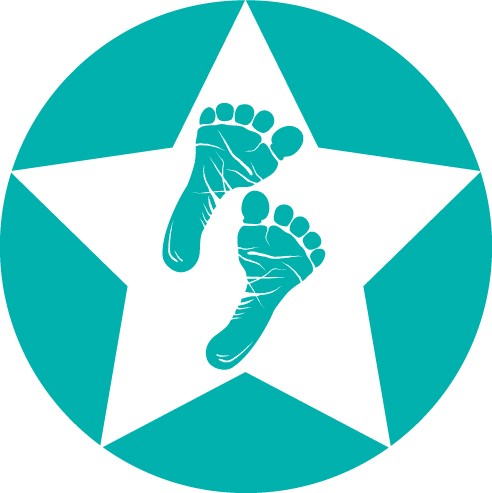 Breastfeeding Education for Hospital Staff Beyond the Maternity Unit
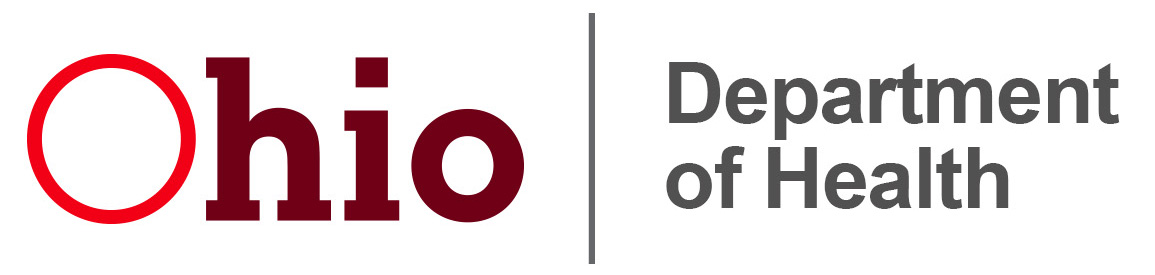 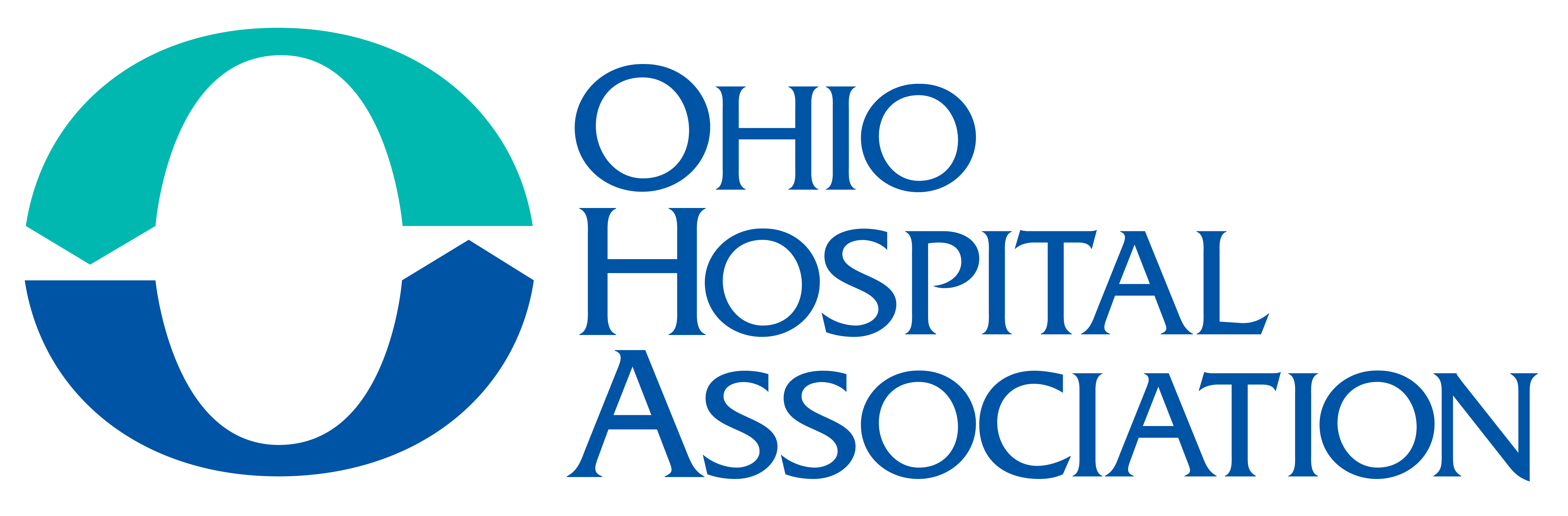 Why are we Breastfeeding Friendly?
Breastfeeding is one of the most effective preventative health measures for infants and mothers.
[Hospital name] supports the Ten Steps to Successful Breastfeeding for our patients and families.
First Steps for Healthy Babies  │  Step 2 Education
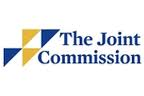 Exclusive Breast Milk feeding is a Joint Commission Perinatal Core Measure.

Defined as: Exclusive breast milk feeding during the newborn’s entire hospitalization.
First Steps for Healthy Babies  │  Step 2 Education
3
First steps for healthy babies
[Hospital name] is recognized by the Ohio Hospital Association and the Ohio Department of Health for our achievements in taking steps to protect, promote, and support breastfeeding within our organization.
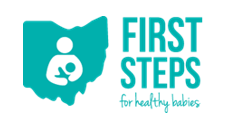 First Steps for Healthy Babies  │  Step 2 Education
4
Baby-friendly designation
Verification a hospital has comprehensively implemented the AAP-endorsed

Ten Steps to Successful Breastfeeding

and upholds the highest standards of infant feeding care.
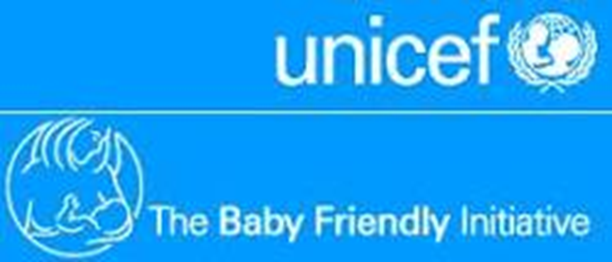 First Steps for Healthy Babies  │  Step 2 Education
5
Ten steps to successful breastfeeding
Have a written breastfeeding policy that is routinely communicated to all health care staff.
Train all health care staff in the skills necessary to implement this policy.
Inform all pregnant women about the benefits and management of breastfeeding.
First Steps for Healthy Babies  │  Step 2 Education
6
Ten steps to successful breastfeeding
Help mothers initiate breastfeeding within one hour of birth.
Show mothers how to breastfeed and how to maintain lactation, even if they are separated from their infants. 
Give infants no food or drink other than breastmilk, unless medically indicated.
First Steps for Healthy Babies  │  Step 2 Education
7
Ten steps to successful breastfeeding
Practice rooming in, all mothers and infants to remain together 24 hours a day.
Encourage breastfeeding on demand.
Give no pacifiers or artificial nipples to breastfeeding infants.
Foster the establishment of breastfeeding support groups and refer mothers to them on discharge from the hospital or birth center.
First Steps for Healthy Babies  │  Step 2 Education
8
For our babies…
Human milk provides the most complete nutrition possible, providing the optimal mix of nutrients and antibodies necessary for each baby to thrive.
Breastfeeding decreases the incidence and severity of many infectious diseases, reduces infant mortality, optimally supports neurodevelopment, and decreases the risk of becoming obese later in childhood.
First Steps for Healthy Babies  │  Step 2 Education
9
For our mothers…
Short- and long-term benefits to mothers who breastfeed include decreased risk of breast and ovarian cancers, diabetes, rheumatoid arthritis, and cardiovascular diseases.
Mothers are empowered by their ability to provide complete nourishment for their babies.
Mother and baby enjoy the emotional benefits of the very special and close relationship formed through breastfeeding.
First Steps for Healthy Babies  │  Step 2 Education
10
Breastfeeding at [Hospital name]
Our Infant Feeding Policy is available [insert location]

If you are caring for a breastfeeding baby or receive a question from a breastfeeding mother, we are here to help!
[enter inpatient and/or outpatient contact information]
First Steps for Healthy Babies  │  Step 2 Education
11
In summary
[Hospital name] is committed to supporting breastfeeding families.
[Hospital name] has an Infant Feeding Policy available [enter location]
[Hospital name]’s lactation staff are available to help answer any breastfeeding questions. [enter contact info]
First Steps for Healthy Babies  │  Step 2 Education
12